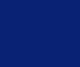 ФЕДЕРАЛЬНОЕ ГОСУДАРСТВЕННОЕ БЮДЖЕТНОЕ  ОБРАЗОВАТЕЛЬНОЕ УЧРЕЖДЕНИЕ  ВЫСШЕГО ОБРАЗОВАНИЯ
«РОССИЙСКИЙ ГОСУДАРСТВЕННЫЙ УНИВЕРСИТЕТ ПРАВОСУДИЯ»
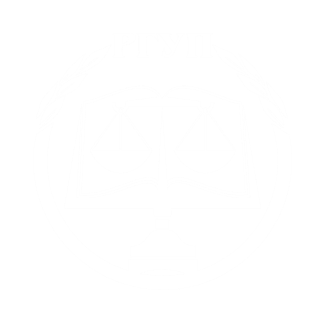 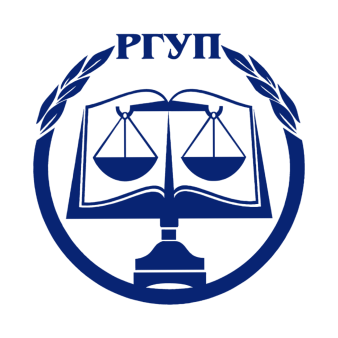 «Российский государственный университет правосудия как базовая организация государств – участников Содружества Независимых Государств в сфере подготовки, переподготовки и повышения квалификации кадров для судебных систем»
Москва2024
Указом Президента Российской Федерации от 11 мая 1998 г. № 528 была создана Российская академия правосудия. В настоящее время – федеральное государственное бюджетное образовательное учреждение высшего образования «Российский государственный университет правосудия» (ФГБОУВО «РГУП», РГУП).
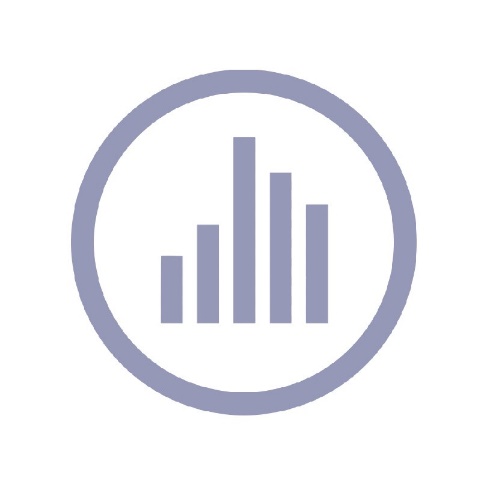 РГУП — федеральное государственное бюджетное образовательное учреждение высшего образования, ведущий научный и информационно-аналитический центр, занимающийся проблемами подготовки и повышения квалификации судей. 

Учредитель — Верховный Суд Российской Федерации.
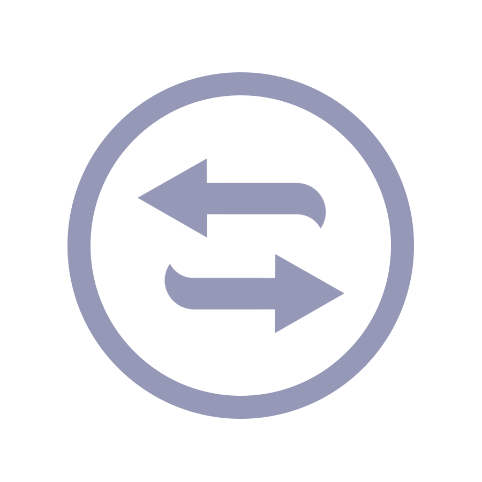 РГУП активно сотрудничает с Верховным Судом Российской Федерации и Судебным департаментом при Верховном Суде Российской Федерации по вопросам организации обучения: федеральных судей, государственных гражданских служащих судебной системы, специалистов для судебной системы Российской Федерации обучающихся по целевым договорам.
СТРУКТУРА УНИВЕРСИТЕТА
Университет включает головной вуз в г. Москва и 11 филиалов:
• Восточно-Сибирский (г. Иркутск) 
• Дальневосточный (г. Хабаровск) 
• Западно-Сибирский (г. Томск) 
• Казанский (г. Казань) 
• Крымский (г. Симферополь)
• Приволжский (г. Нижний Новгород) 



• Ростовский (г. Ростов-на-Дону) 
• Северо-Западный (г. Санкт-Петербург) 
• Северо-Кавказский (г. Краснодар) 
• Уральский (г. Челябинск) 
• Центральный (г. Воронеж)
УНИВЕРСИТЕТ В ЦИФРАХ
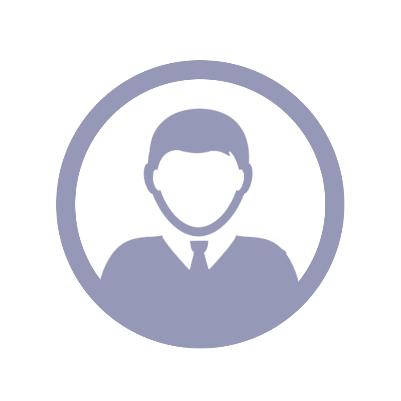 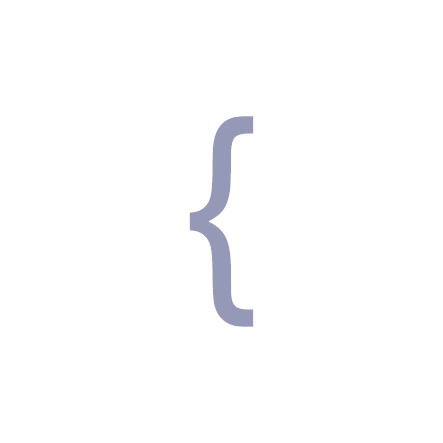 фактическая численность работников, в том числе 
1597 человек профессорско-преподавательского состава, 
из которых имеют ученую степень 1105 человека, в том числе ученую степень доктора наук – 192 человек.
2 615
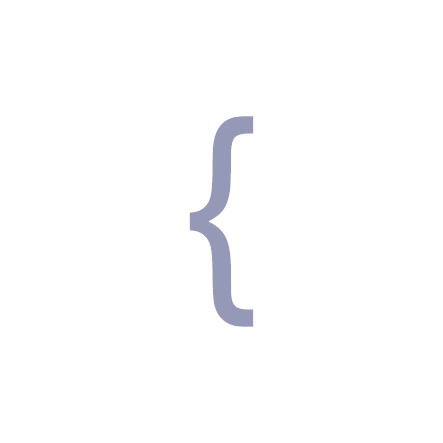 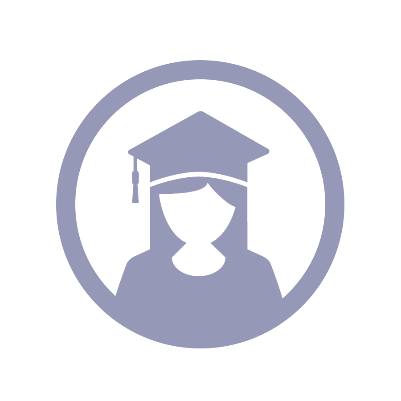 29 000 +
обучается на программах среднего профессионального и высшего профессионального образования
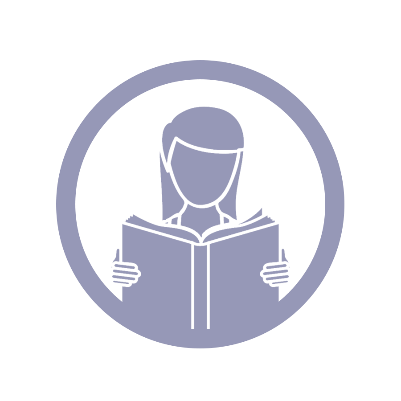 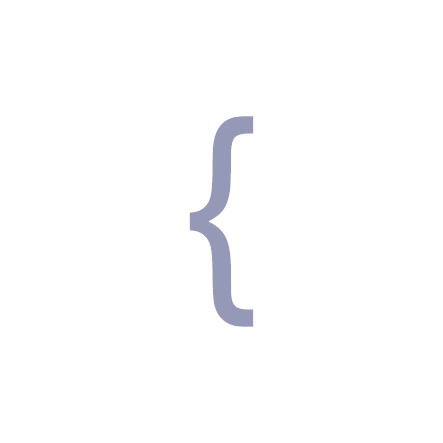 27 000 +
проходит ежегодно обучение по программам дополнительного профессионального образования, дополнительного образования
УНИВЕРСИТЕТ В ЦИФРАХ 
(РЕАЛИЗАЦИЯ ОБРАЗОВАТЕЛЬНЫХ ПРОГРАММ)
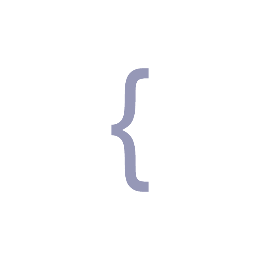 Бакалавриат: Юриспруденция, Государственное и муниципальное управление, Менеджмент, Экономика   
Магистратура: Юриспруденция, Государственное и муниципальное управление, Менеджмент, Экономика.  
Специалитет: Судебная и прокурорская деятельность, Судебная экспертиза, Экономическая безопасность
Подготовка кадров высшей квалификации в аспирантуре по группам научных специальностей: Право, Экономика
образовательных программ 
высшего образования
40
Среднее профессиональное образование: Право и судебное 
администрирование, Земельно-имущественные отношения, Землеустройство, 
Информационные системы и программирование,
Экономика и бухгалтерский учет
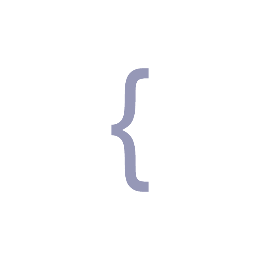 образовательных программ 
среднего профессионального образования
5
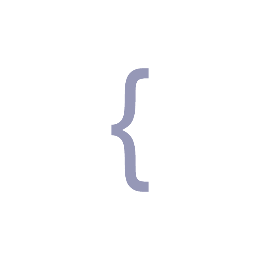 программ дополнительного профессионального образования, дополнительного образования
180+
Для федеральных судей, государственных гражданских служащих судебной системы и иных категорий слушателей реализуются: 
программы повышения квалификации, программы профессиональной переподготовки, дополнительные общеразвивающие программы
ПРАКТИКА И ТРУДОУСТРОЙСТВО ВЫПУСКНИКОВ
По данным Судебного департамента при Верховном Суде Российской Федерации в  судебную систему трудоустроились более 7 тысяч выпускников Университета  в суды

 городов федерального значения
 автономных областей, автономных округов, краевых, областных судов
 военных судов, гарнизонных судов
 верховных судов республик
 районных, межрайонных судов
 арбитражных судов
ТРУДОУСТРОЙСТВО
За последние 10 лет 
834 выпускника назначены судьями
ПРАКТИКА
Ежегодно практическую подготовку в системе судов общей юрисдикции и арбитражных судов г. Москвы, Московской области проходят 70% всех обучающихся.
ПОВЫШЕНИЕ КВАЛИФИКАЦИИ И ПРОФЕССИОНАЛЬНАЯ ПЕРЕПОДГОТОВКА ФЕДЕРАЛЬНЫХ СУДЕЙ
Обучение федеральных судей осуществляется в соответствии с ежегодными планами, которые утверждаются Председателем Верховного Суда Российской Федерации (Подносова И.Л.) после согласования Генеральным директором Судебного департамента при Верховном Суде Российской Федерации (Иванов В.А.)
Обучение  в интересах судебной системы Российской Федерации организуется в РГУП специально созданными факультетами:
Факультет повышения квалификации федеральных судей, рассматривающих экономические споры, и профессиональной переподготовки судей, впервые назначенных на должности федеральных судей (ФПКиПП)
Факультет повышения квалификации и переподготовки судей, государственных гражданских служащих судов общей юрисдикции и Судебного департамента (ФПК)
Факультете дополнительного профессионального 
образования (ДПО)
Также подготовка кадров для судебной системы ведет
МЕЖДУНАРОДНОЕ СОТРУДНИЧЕСТВО УНИВЕРСИТЕТА
ФГБОУВО «РГУП»:
	Базовая организация государств – участников Содружества Независимых Государств в сфере подготовки, переподготовки и повышения квалификации кадров для судебной системы (с 2024 г.)
	Базовая организация Консорциума организаций стран ближнего и дальнего зарубежья, осуществляющих подготовку, профессиональную переподготовку и (или) повышение квалификации судей (с 2021 г.)
	Федеральная инновационная площадка Минобрнауки России на тему: «Подготовка, профессиональная переподготовка и (или) повышение квалификации судей, в том числе судей стран ближнего и дальнего зарубежья с применением цифровой образовательной среды» (с 2020 г.)
	Базовая площадка по обучению иностранных судей, а также работников аппаратов судов (с 1998 г.)
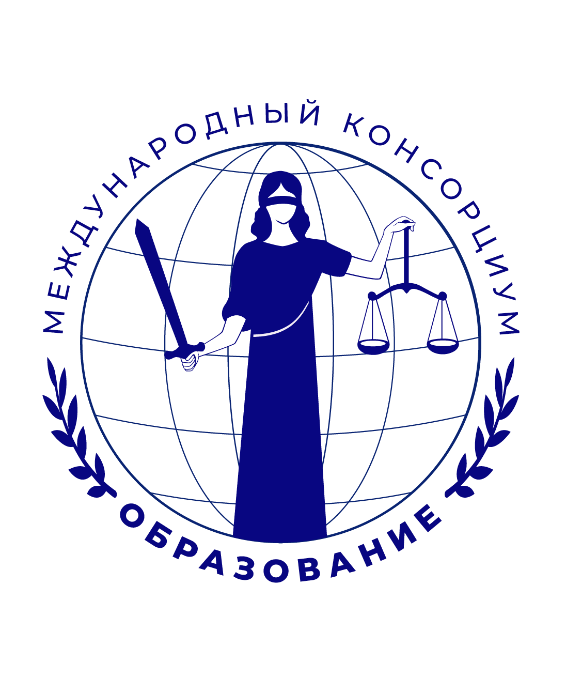 5 декабря 2021 г. создан Консорциум организаций стран ближнего и дальнего зарубежья, осуществляющих подготовку, профессиональную переподготовку и (или) повышение квалификации судей и гражданских служащих.
Участниками и партнерами Консорциума являются 5 зарубежных организаций по профилю деятельности Университета: 
Институт переподготовки и повышения квалификации судей, работников прокуратуры, судов и учреждений юстиции Белорусского государственного университета;

Институт повышения квалификации и переподготовки Следственного комитета Республики Беларусь

Высшая школа правосудия при Верховном Суде Кыргызской Республики

Академия правосудия при Верховном Суде Республики Казахстан

Академия юстиции Республики Армении
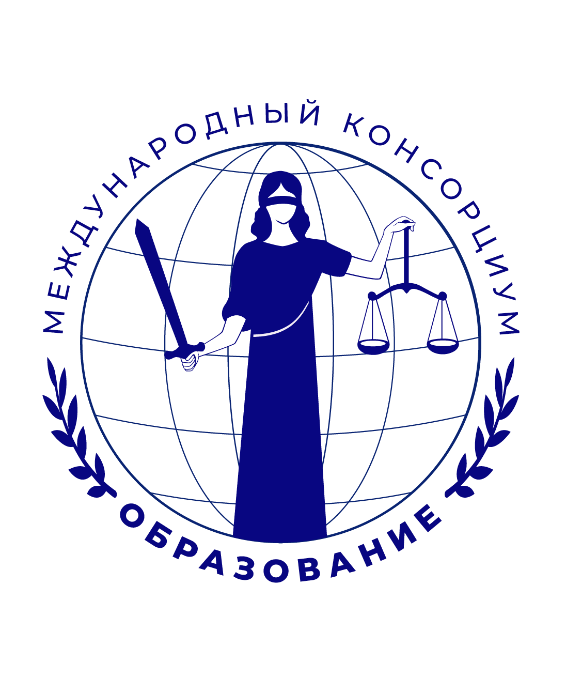 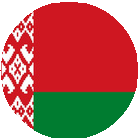 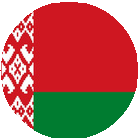 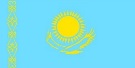 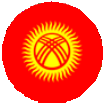 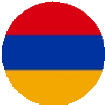 ОБУЧЕНИЕ ИНОСТРАННЫХ ГРАЖДАН
Судьи иностранных государств – 
слушатели факультета повышения квалификации и переподготовки судей, государственных гражданских служащих судов общей юрисдикции и Судебного департамента
Студенты – граждане иностранных государств
Обучение иностранных граждан в рамках квоты Правительства Российской Федерации проходит по направлениям подготовки:
– 40.03.01 Юриспруденция (бакалавриат)
– 40.04.01 Юриспруденция (магистратура)
Обучение проходит по уникальным образовательным программам, которые разрабатываются с учетом предложений и запросов иностранных государств, граждане которых обучаются на факультете
В Университете обучаются более 150 граждан следующих стран:

Конго
Панама
Камбоджа
Чад
Монголия
Сирия
Сербия
Республик: Абхазия, Армения, 
Беларусь, Казахстан, Молдова, 
Таджикистан
На факультете обучаются судьи следующих стран:

Республика Казахстан
Республика Абхазия 
Республика Южная Осетия 
Республика Куба 
Социалистическая Республика Вьетнам
За период с 2001 по 2024 г. на факультете прошли обучение 287 судей иностранных государств
ИЗДАТЕЛЬСКАЯ ДЕЯТЕЛЬНОСТЬ В УНИВЕРСИТЕТЕ
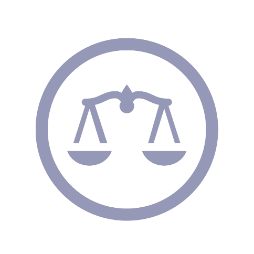 Журналы «Российское правосудие» и «Правосудие/Justice»
	Учреждены и издаются Университетом с целью представить научному сообществу результаты научных исследований российских и зарубежных ученых по специальному кругу вопросов, касающихся осуществления правосудия.
	Журналы включены в Перечень ВАК, индексируются в РИНЦ. Статьям присваивается идентификатор цифрового объекта DOI.
	
	Издательство ФГБОУВО «РГУП» ежегодно выпускает до 300 названий научной, учебной и справочной литературы. Основные серии:
Библиотека российского судьи;
Избранные труды, статьи;
Учебные издания (бакалавриат, специалитет, магистратура, СПО);
Научные издания (монографии, сборники научных статей);
Справочные издания.
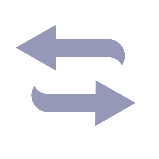 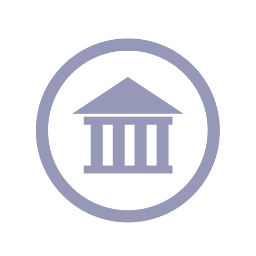 СПАСИБО ЗА ВНИМАНИЕ!